VACUNACIÓN EN EL ADULTO
Daniel Montoya Roldán
Médico internista, fellow infectología
AGENDA
Generalidades e importancia de la vacunación.
Epidemiología vacunación en adultos.
Esquemas recomendados.
Preguntas de la vida real.
Conclusiones .
GENERALIDADES E IMPORTANCIA DE LA VACUNACIÓN
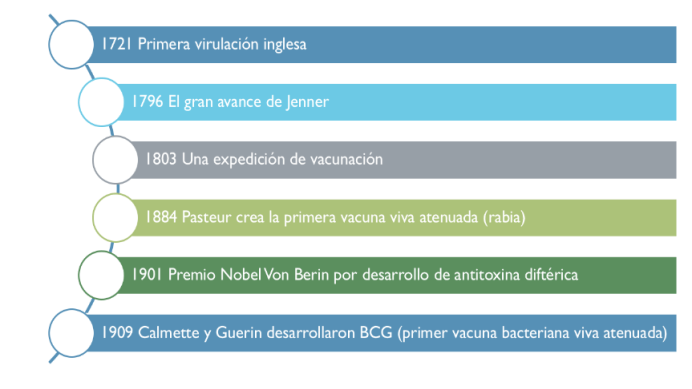 https://www.cdc.gov/vaccines/pubs/pinkbook/index.html
Mandell, Douglas, and Bennett's. Enfermedades infecciosas. Principios y práctica, 8a Edición
https://www.cdc.gov/vaccines/pubs/pinkbook/index.html
Mandell, Douglas, and Bennett's. Enfermedades infecciosas. Principios y práctica, 8a Edición
https://www.cdc.gov/vaccines/pubs/pinkbook/index.html
Mandell, Douglas, and Bennett's. Enfermedades infecciosas. Principios y práctica, 8a Edición
https://www.cdc.gov/vaccines/pubs/pinkbook/index.html
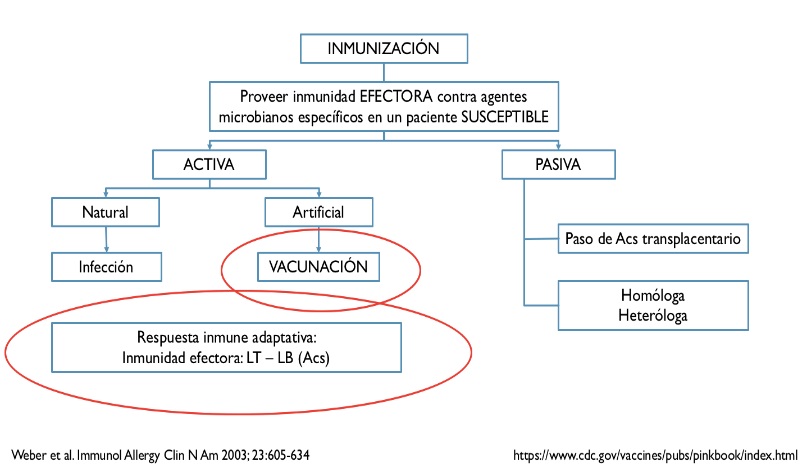 Mandell, Douglas, and Bennett's. Enfermedades infecciosas. Principios y práctica, 8a Edición
https://www.cdc.gov/vaccines/pubs/pinkbook/index.html
CONSTITUYENTES SUSTANCIAS INMUNIZANTES
Mandell, Douglas, and Bennett's. Enfermedades infecciosas. Principios y práctica, 8a Edición
https://www.cdc.gov/vaccines/pubs/pinkbook/index.html
BASES INMUNOLÓGICAS DE LA VACUNACIÓN
Mandell, Douglas, and Bennett's. Enfermedades infecciosas. Principios y práctica, 8a Edición
https://www.cdc.gov/vaccines/pubs/pinkbook/index.html
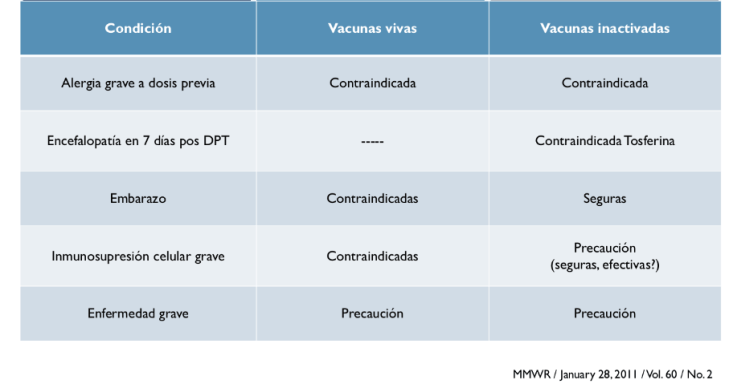 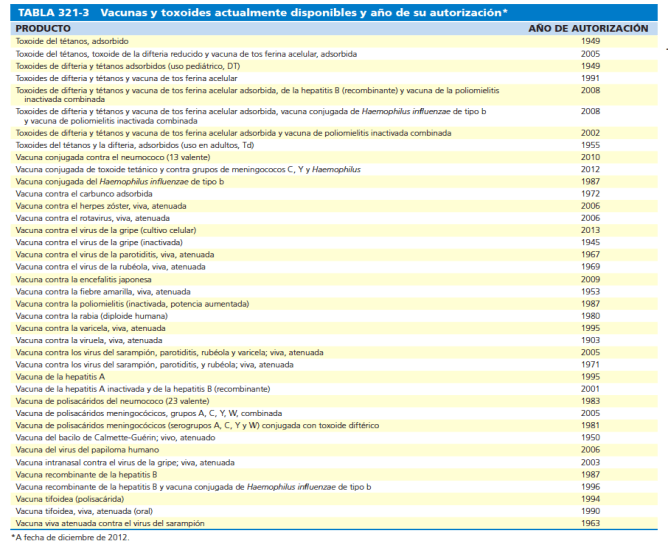 FDA. May, 2019 Approval Letter –DENGVAXIA
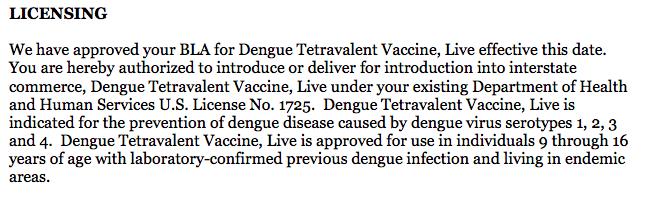 Mandell, Douglas, and Bennett's. Enfermedades infecciosas. Principios y práctica, 8a Edición
EPIDEMIOLOGÍA VACUNACIÓN EN ADULTOS
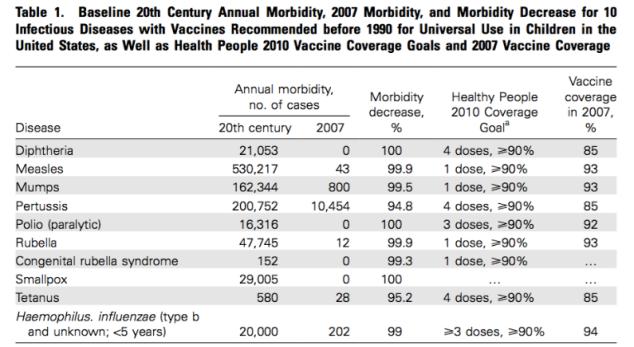 Pickerin LK, et al. Clin Infect Dis. 2009 Sep 15;49(6):817-40.
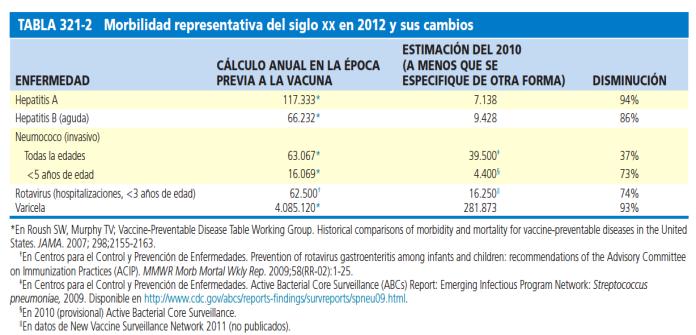 Mandell, Douglas, and Bennett's. Enfermedades infecciosas. Principios y práctica, 8a Edición
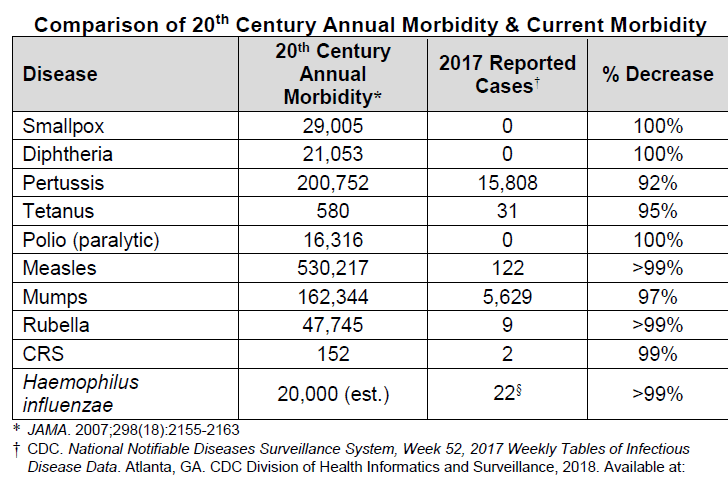 https://www.cdc.gov/vaccines/pubs/pinkbook/index.html
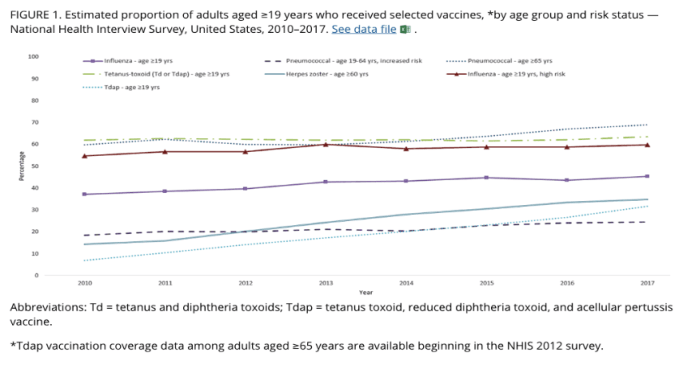 CDC. Vaccination Coverage among Adults in the United States, National Health Interview Survey, 2017
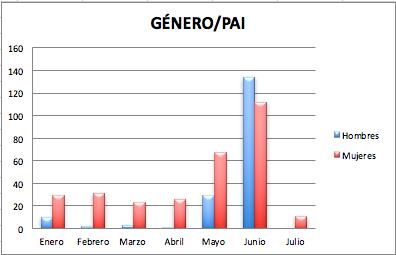 Centro de vacunación Cínica Universitaria Bolivariana, 2019
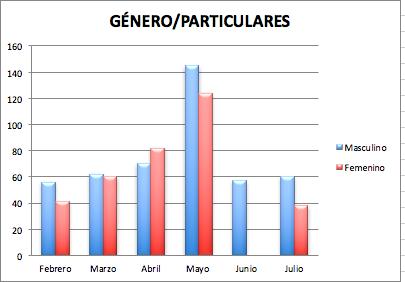 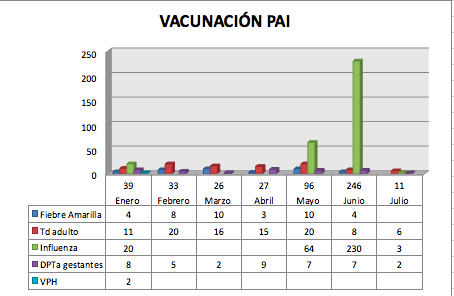 Centro de vacunación Cínica Universitaria Bolivariana, 2019
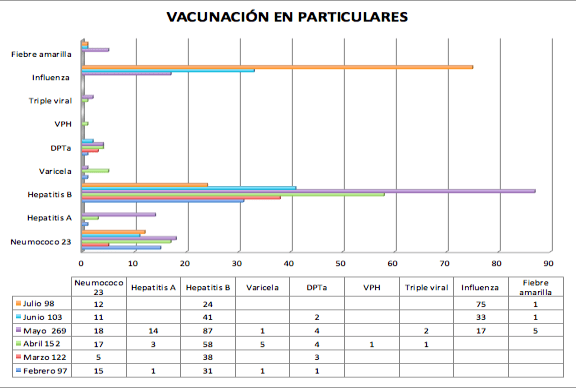 Centro de vacunación Cínica Universitaria Bolivariana, 2019
ESQUEMAS RECOMENDADOS
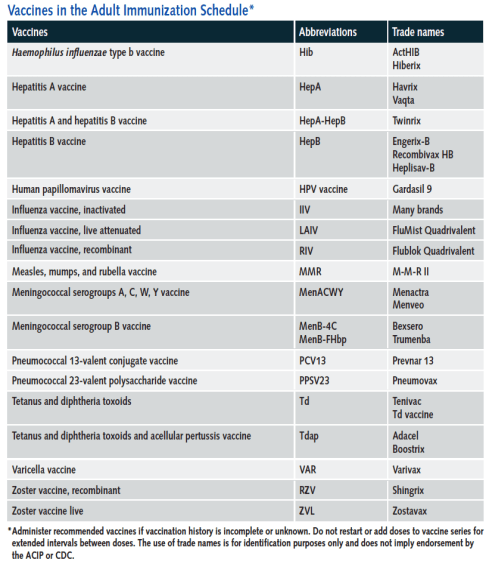 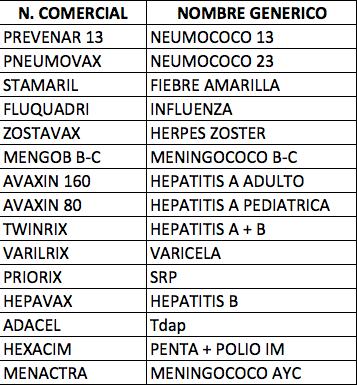 Kim DK, et al. Ann Intern Med. 2019;170:182-92
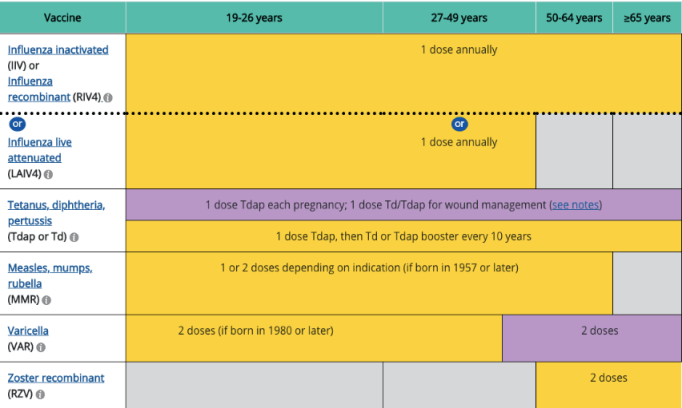 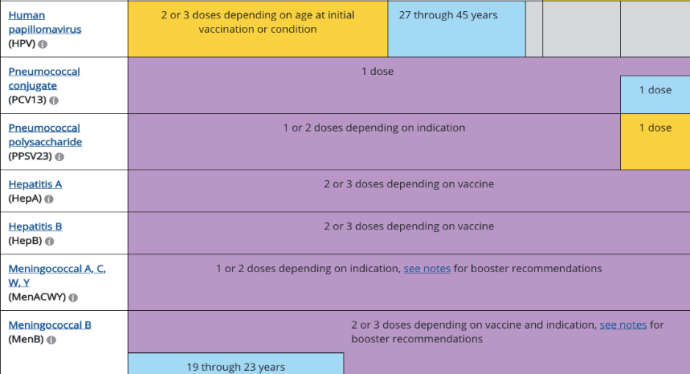 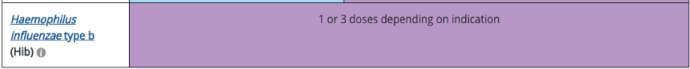 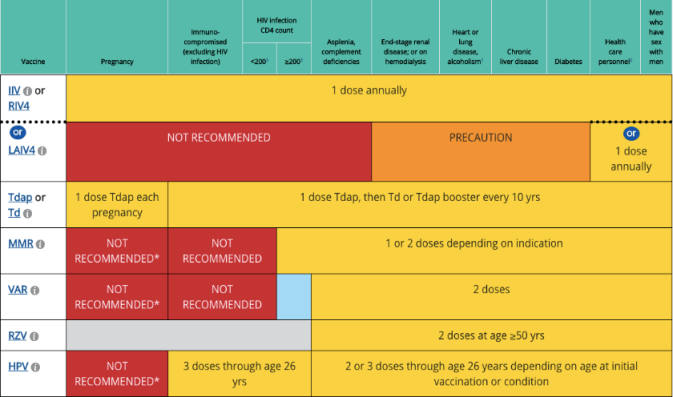 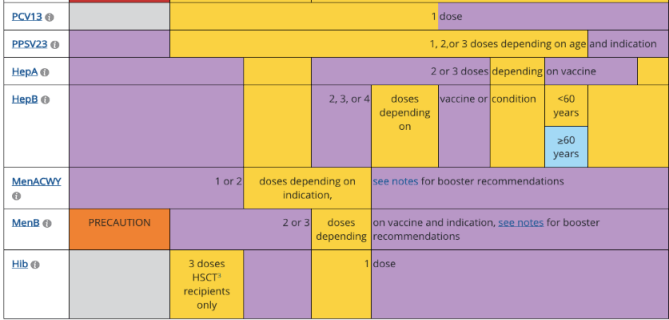 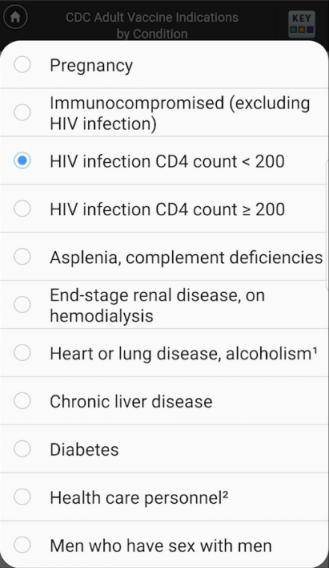 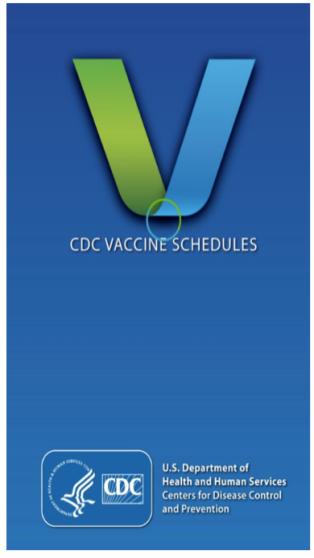 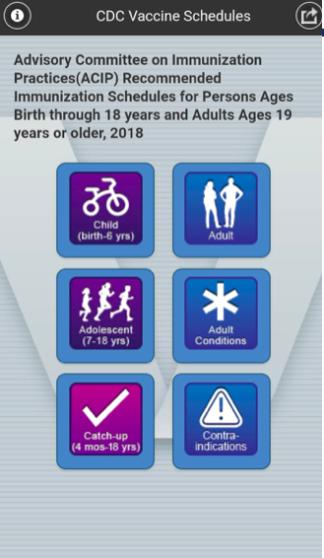 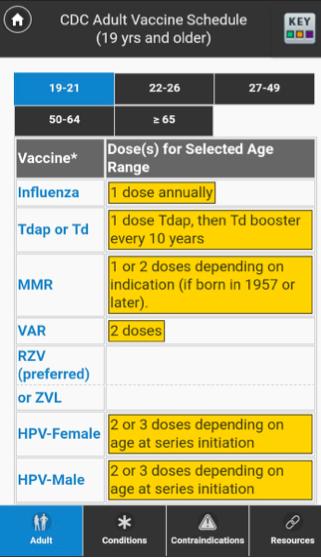 Vacunación
Comparten 1, 3, 4, 5, 6B, 7F, 9V, 14, 18C, 19A, 19F.
Eficacia
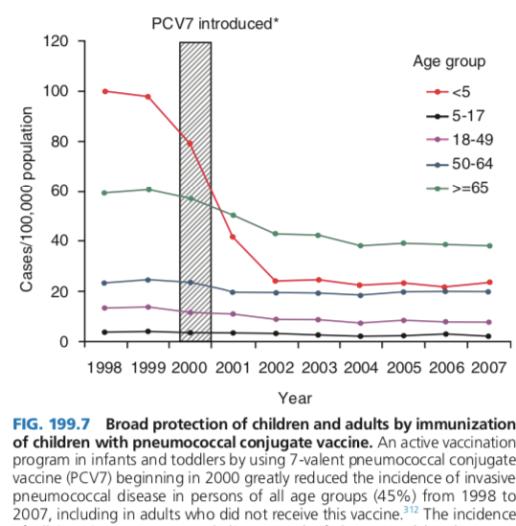 80% adultos mayores generan respuesta Acs a 18 de 23
50% a 15 o mas serotipos
No hay punto e corte establecido de Ig
Reducción enfermedad invasiva 56% (54%–81%) 
PPSV23 (casos / 1000 personas-año: 55 vs 91 y 12 vs 32, p <0,001). tasas de mortalidad por neumonía neumocócica, pero no neumonía por todas las causas, fueron más bajas
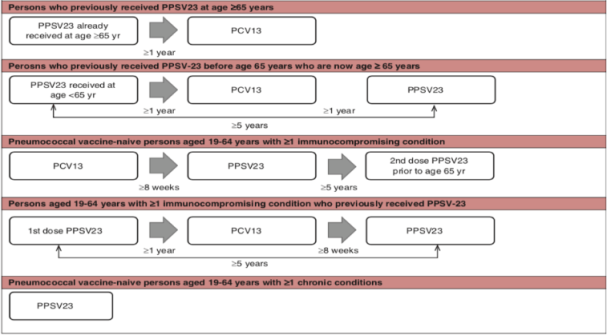 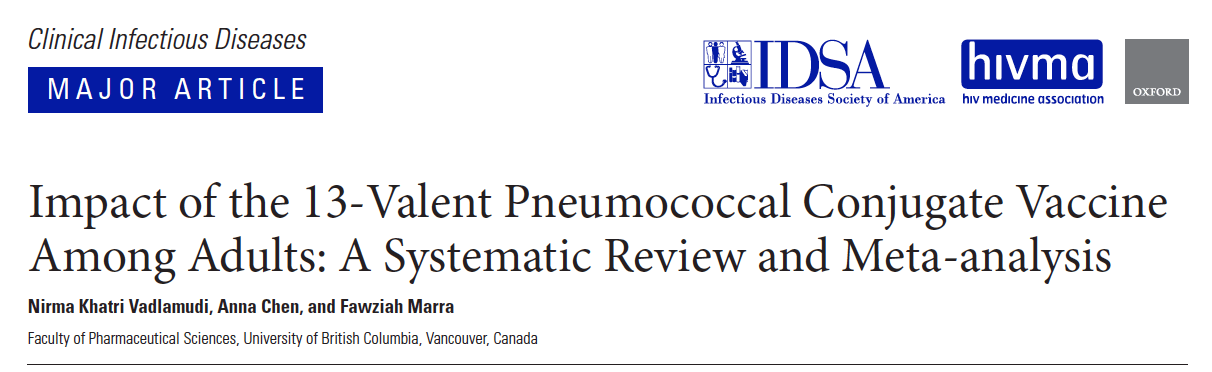 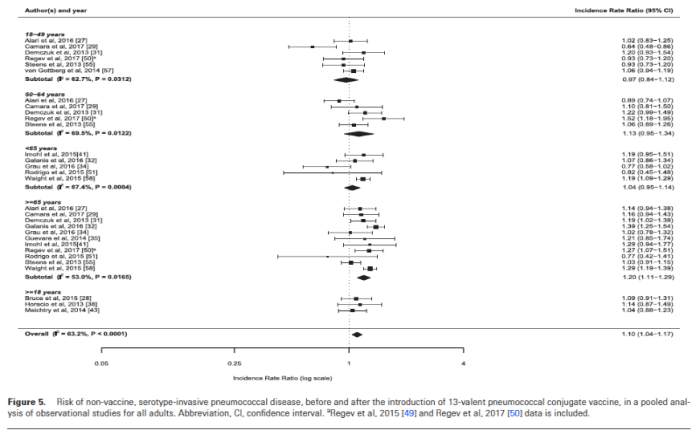 Vadlamudi NK, et al. Clin Infect Dis. 2019 Jun 18;69(1):34-49.
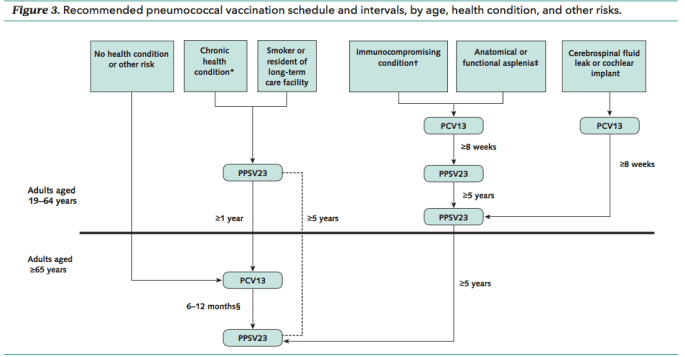 Enfermedad cardíaca crónica (excepto HTA).
Enfermedad pulmonar crónica.
Enfermedad hepática crónica.
Alcoholismo.
Diabetes mellitus.
Tabaquismo.
Ann Intern Med. 2015;162:214-223.
[Speaker Notes: Adults aged 19 through 64 years with certain high-risk conditions, including cochlear implant, cere- brospinal fluid leak, diabetes, and chronic heart or lung disease, are recommended to receive 1 dose of PPSV23 at the time of diagnosis. A second dose of PPSV23 is then recommended at age 65 years if at least 5 years have passed since the first dose. 

Falla renal como inmunocomprometidos – sind nefrotico]
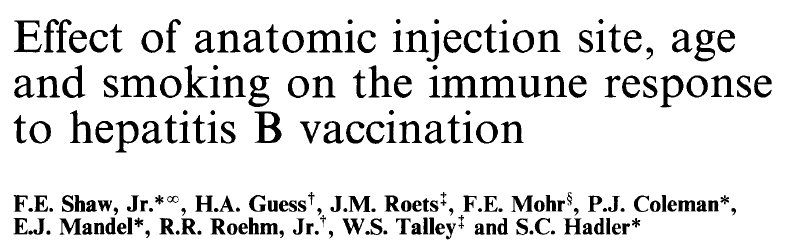 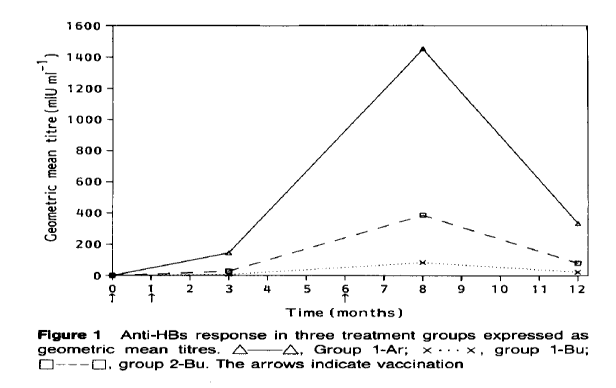 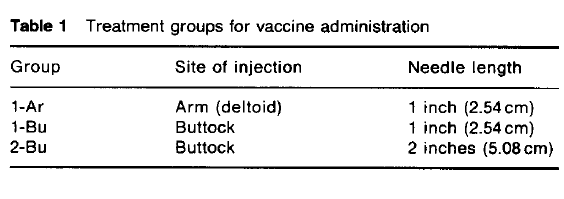 Shaw FE Jr, et al. Vaccine. 1989 Oct;7(5):425-30.
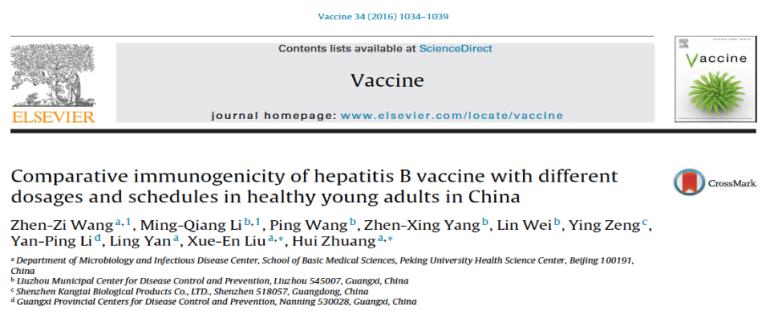 Zhen-Zi W, et al. Vaccine 34 (2016) 1034-1039.
RESULTADOS
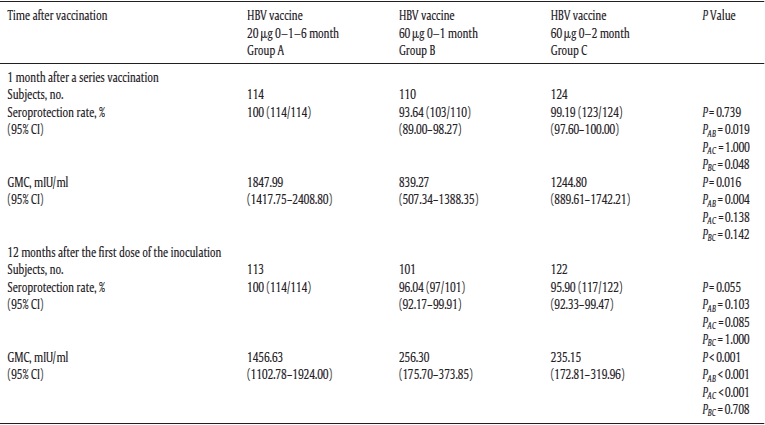 89%
96%
Zhen-Zi W, et al. Vaccine 34 (2016) 1034-1039.
[Speaker Notes: Ojo aca sacaron 7 pacientes que no fueron respondederores esto da 89%
Concnetracion geometrica media]
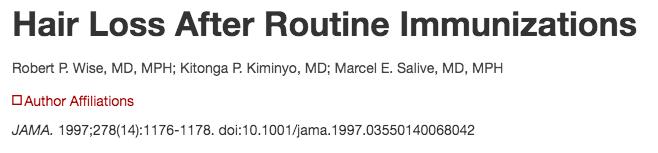 Revisión reportes espontáneos FDA, CDC y VAERS.
60 reportes desde 1984: alopecia.
16 (alopecia después de más de 1 dosis): 4 definidos y 12 posible/probable.
60 casos: 46 HB.
Más frecuente en mujeres.
Mayoría se recuperaron.
Wise RP, et al. JAMA. 1997;278(14):1176-1178
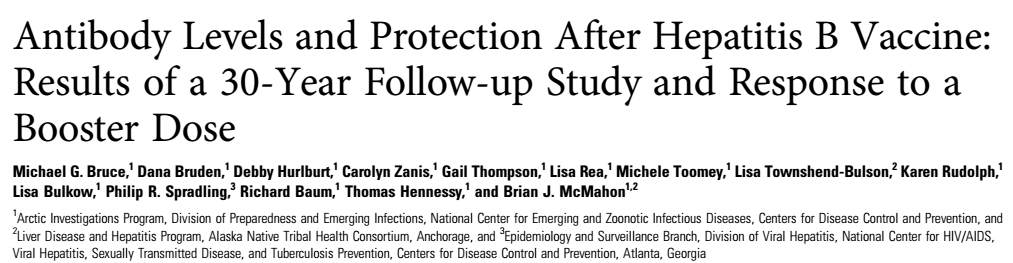 McMahon B.J. et al. J Infect Dis. 2016 Jan 21. pii: jiv748.
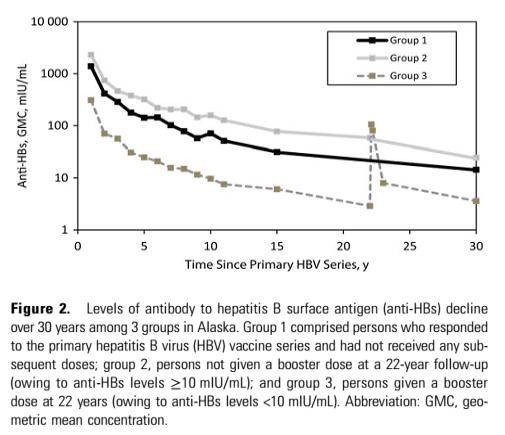 McMahon B.J. et al. J Infect Dis. 2016 Jan 21. pii: jiv748.
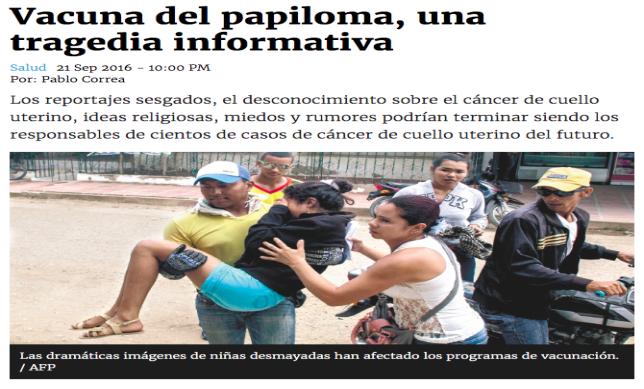 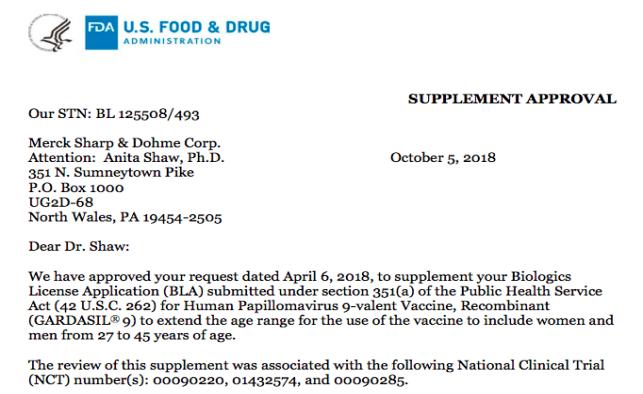 FDA. October 5, 2018. Supplemental approval – GARDASIL 9
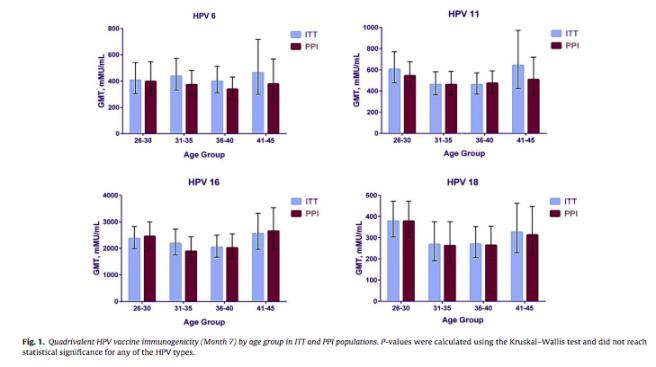 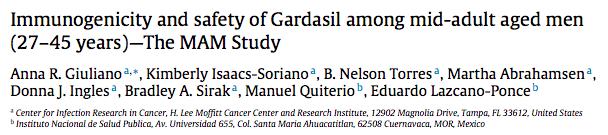 Giuliano AR, et al. Vaccine. 2015 Oct 13;33(42):5640-5646
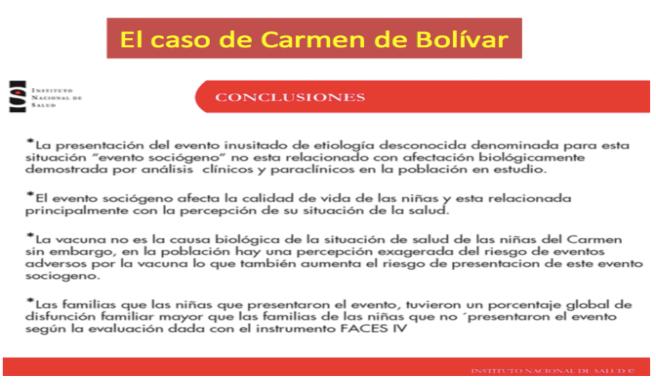 PREGUNTAS DE LA VIDA REAL
Vacunas y embarazo
Qué evitar en la gestante
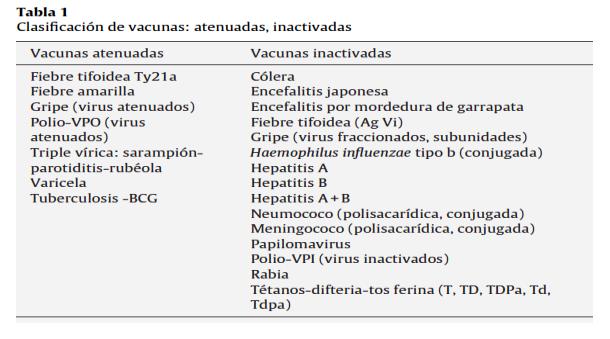 Arrazola MP. et al. Enferm Infecc Microbiol Clin. 2015; 33(1: 58-65)
Inmunidad a varicela
Kim DK, et al. Ann Intern Med. 2019;170:182-92
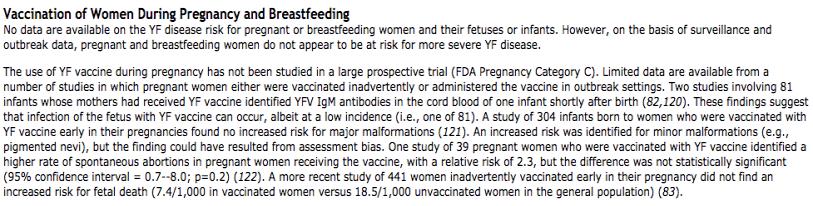 Yellow Fever Vaccine: Recommendations of the Advisory Committee on Immunization Practices (ACIP). July 30, 2010
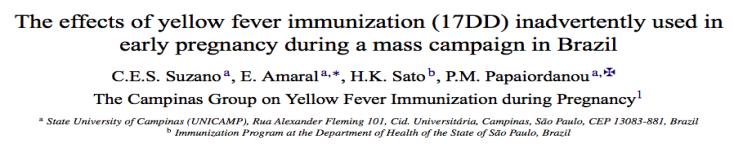 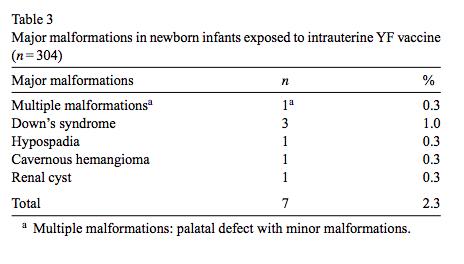 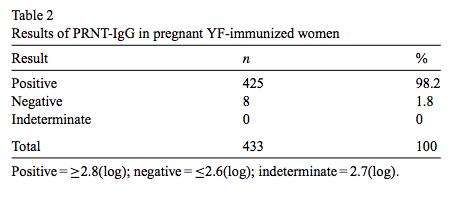 Suzano CE, et al. Vaccine 2006 Feb 27;24(9):1421-6
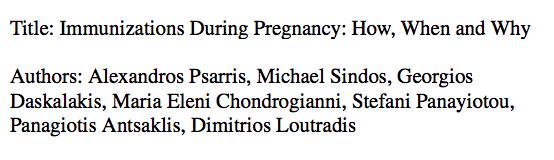 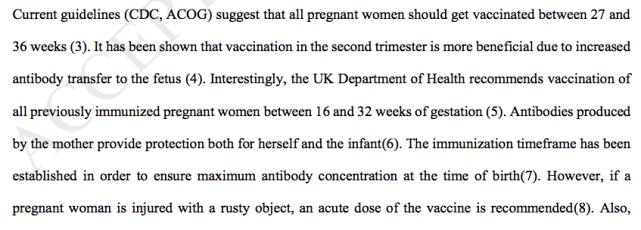 Psarris A. et al. Eur J Obstet Gynecol Reprod Biol. 2019 Jun 14;240:29-35.
Kozarsky PE, et al. Infect Dis Clin N Am 19 (2005) 151–168
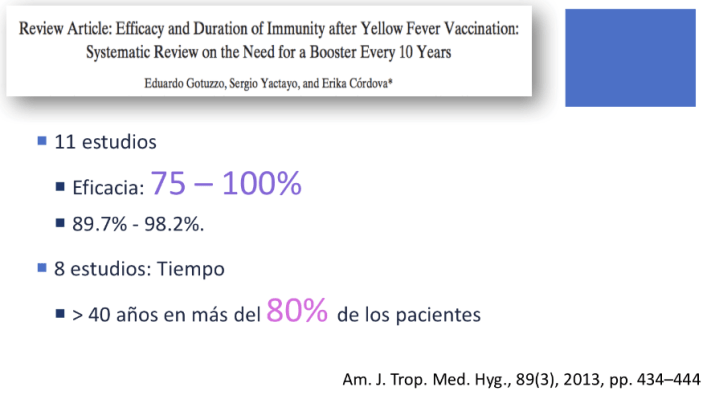 ¿A QUIÉN REVACUNAR?
Kozarsky PE, et al. Infect Dis Clin N Am 19 (2005) 151–168
CONSIDERACIONES INFLUENZA
Kim DK, et al. Ann Intern Med. 2019;170:182-92
LAIV
Precauciones/contraindicaciones:
Inmunocomprometidos.
Asplenia funcional y anatómica.
Alcoholismo.
Embarazadas.
Contacto estrecho con inmunocomprometidos.
Uso de antivirales influenza en las últimas 48 h.
Implante coclear.
Fístula LCR.
Ann Intern Med. 2015;162:214-223.
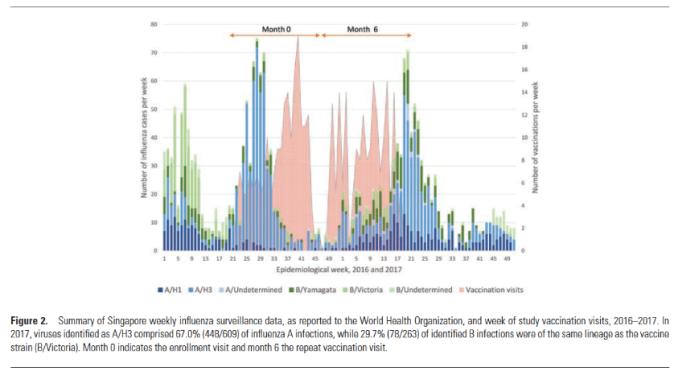 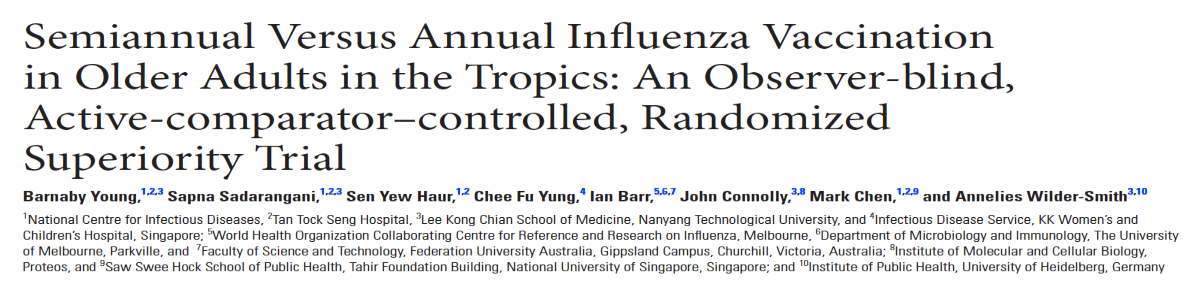 Young B, et al. Clin Infect Dis. 2019 Jun 18;69(1):121-129.
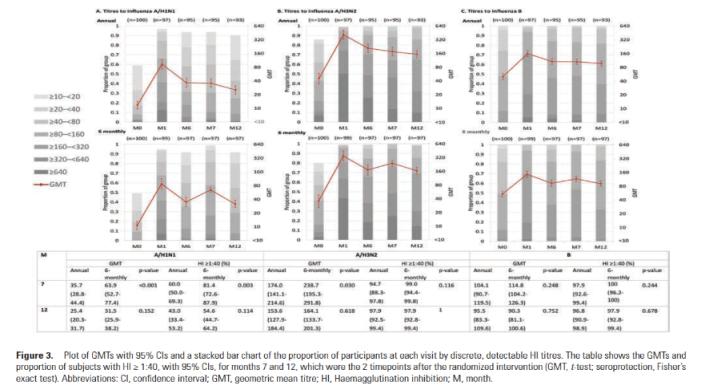 Young B, et al. Clin Infect Dis. 2019 Jun 18;69(1):121-129.
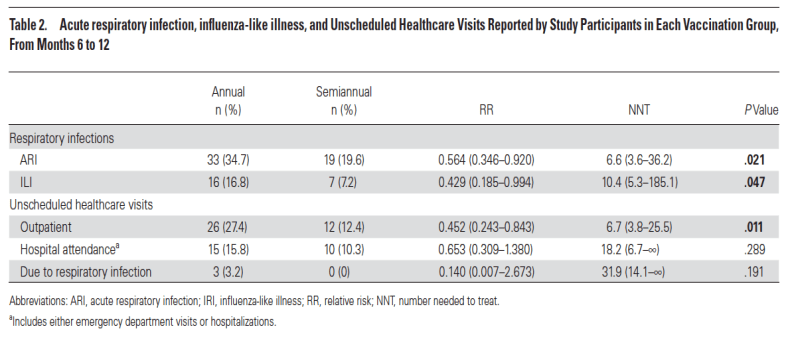 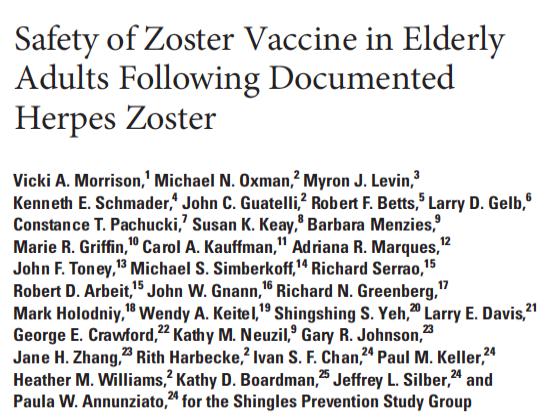 Morrison VA, et al. J Infect Dis. 2013 Aug 15;208(4):559-63
CONCLUSIONES
La vacunación en el adulto es un tema desatendido entre nosotros.
Debemos encaminarnos hacia la prevención de la enfermedad a través de la inmunización de nuestros pacientes.
Como médicos internistas debemos reconocer las condiciones habituales y las especiales inherentes a nuestros pacientes, para formular así su vacunación.
Debemos procurar pedir el carné de vacunación en cada una de nuestras consultas.
Herramientas tecnológicas podrían ayudarnos a mejorar la vacunación en el adulto.
GRACIAS